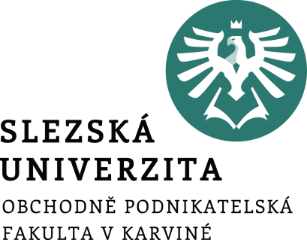 Podnikání na internetu INM/BPBOIINM/BKBOI
Statistiky e-commerce a moduly e-shopu
Ing. Radim Dolák, Ph.D.
Statistiky e-commerce a moduly e-shopu
OBSAH
Aktuální statistiky
Historický vývoj
Přehled modulů a prvků e-shopu
Statistiky e-commerce - 2020
Zdroj: https://www.ceska-ecommerce.cz/
Data aktuální k 2020-06
Statistiky e-commerce - 2020
Zdroj: https://www.ceska-ecommerce.cz/
Statistiky e-commerce – 2020 – srovnávače zboží
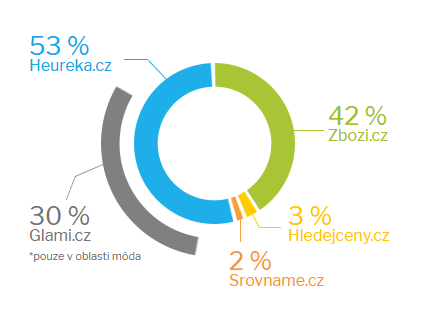 Zdroj: https://www.ceska-ecommerce.cz/
Statistiky e-commerce – nákupy dle zařízení
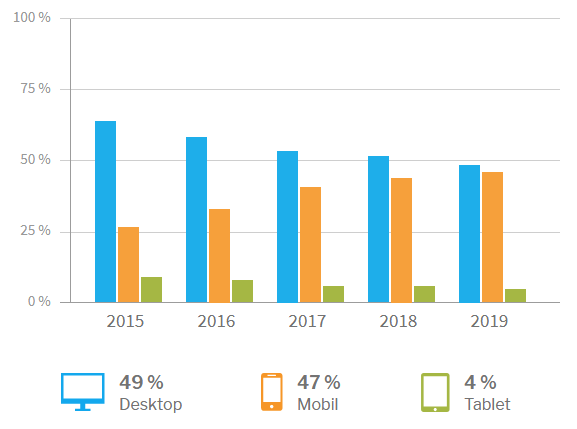 Zdroj: https://www.ceska-ecommerce.cz/
Statistiky e-commerce – 2020 – druhy plateb a dopravy
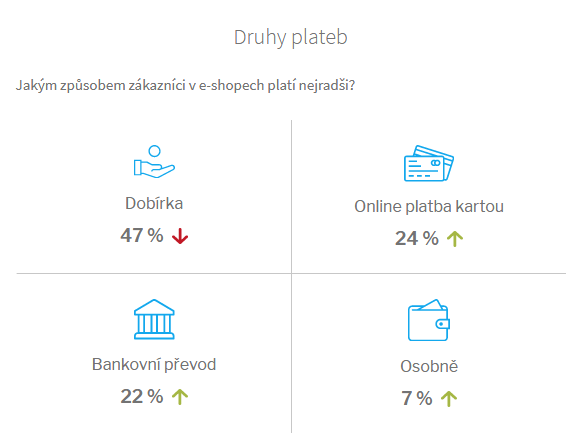 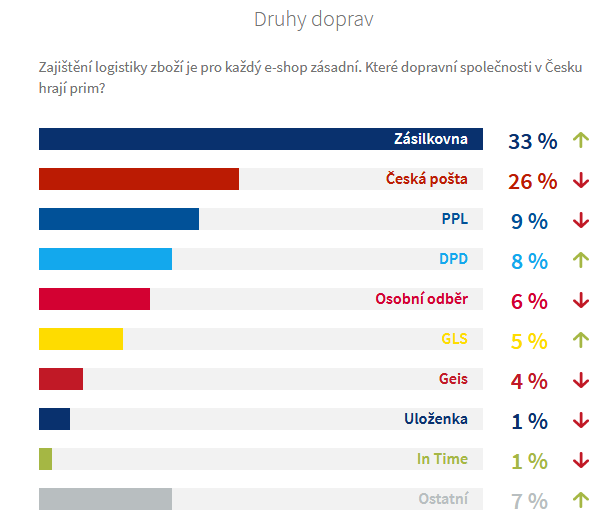 Zdroj: https://www.ceska-ecommerce.cz/
Statistiky e-commerce – 2020 - anketa
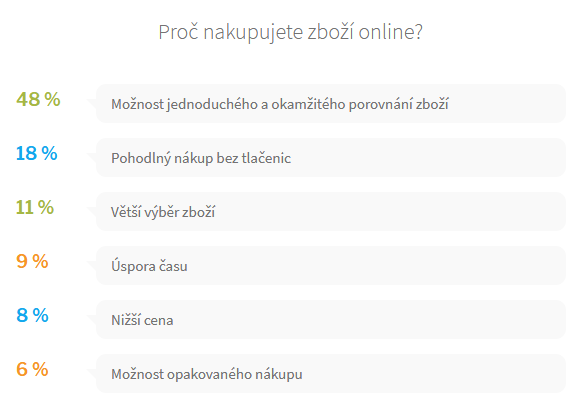 Zdroj: https://www.ceska-ecommerce.cz/
Statistiky e-commerce – 2020 - anketa
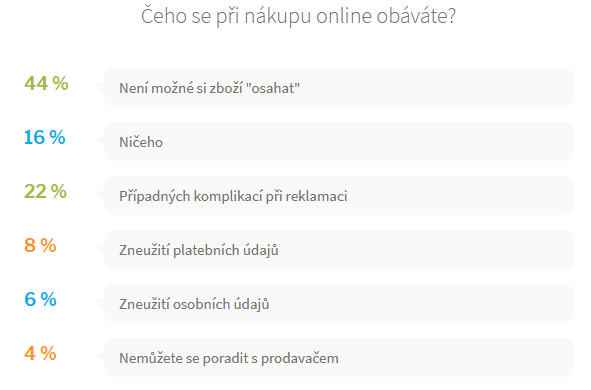 Zdroj: https://www.ceska-ecommerce.cz/
Statistiky e-commerce za rok 2018
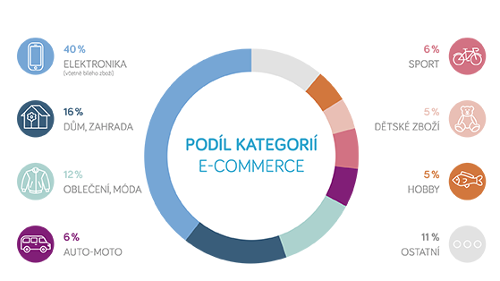 Zdroj: Heureka.cz
Data za rok 2018
Statistiky e-commerce – historický vývoj
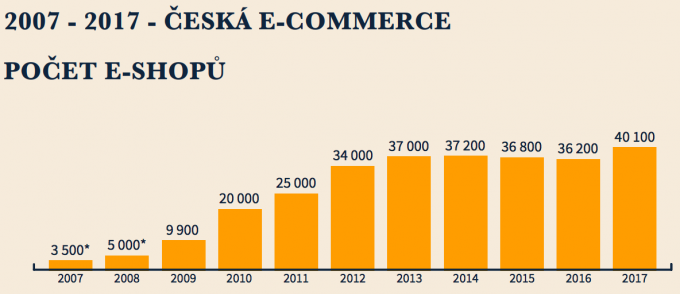 Zdroj: E-BUSINESS FORUM
Statistiky e-commerce – historický vývoj
Zdroj: E-BUSINESS FORUM
Statistiky e-commerce – historický vývoj
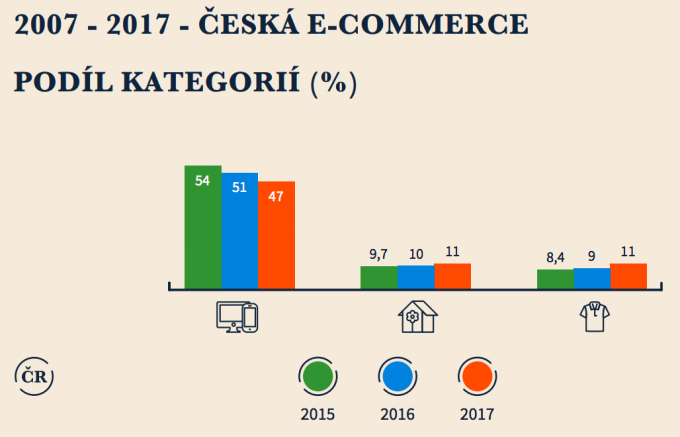 Zdroj: E-BUSINESS FORUM
Statistiky e-commerce – historický vývoj
Zdroj: E-BUSINESS FORUM
Moduly a prvky e-shopu - výpis
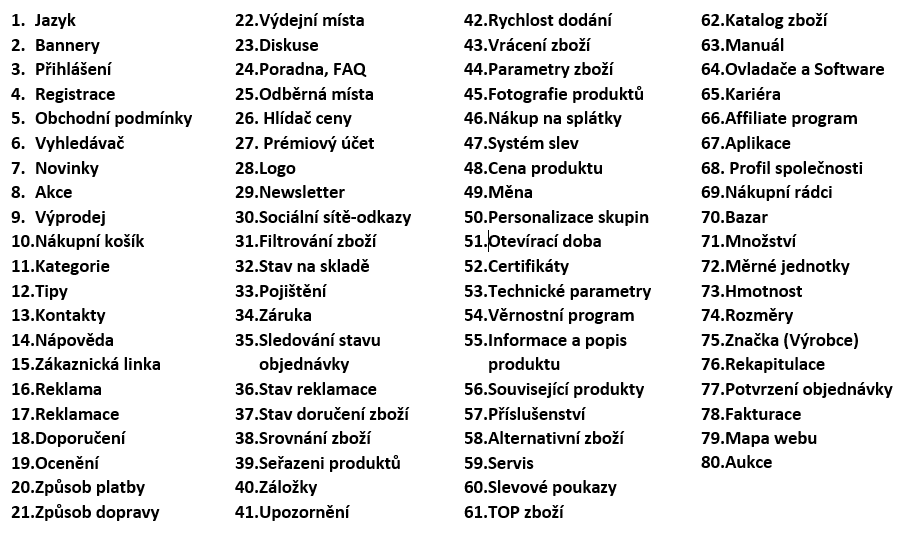 Moduly a prvky e-shopu – výpis dle kategorií
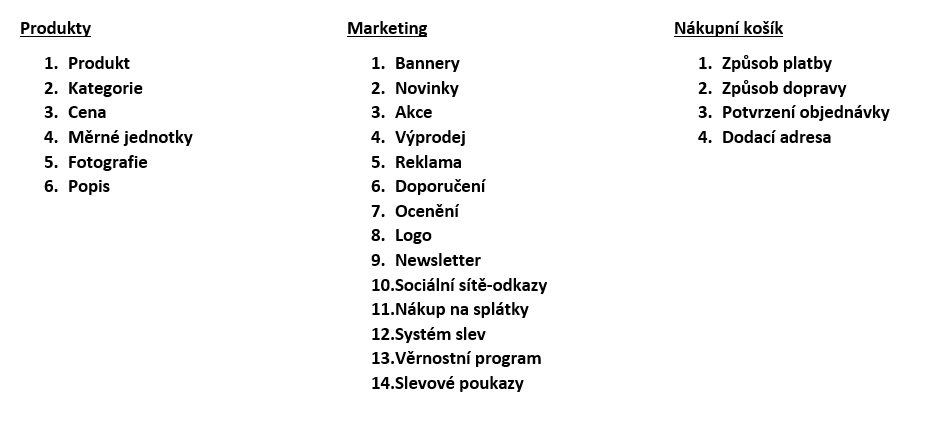